mastermind: last details
David Kauchak
CS52 – Spring 2017
Admin
Assignment 7

Assignment 8

Midterm

Course registration
Key heuristic
all codes not yet guessed
…
guess
guess
guess
min
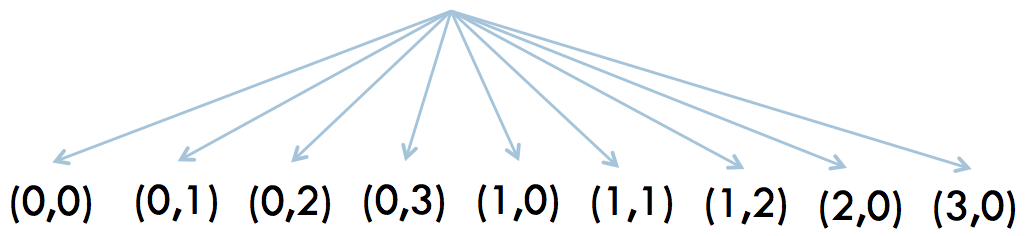 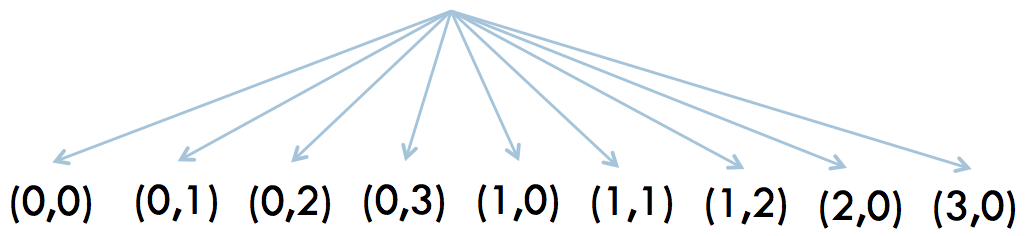 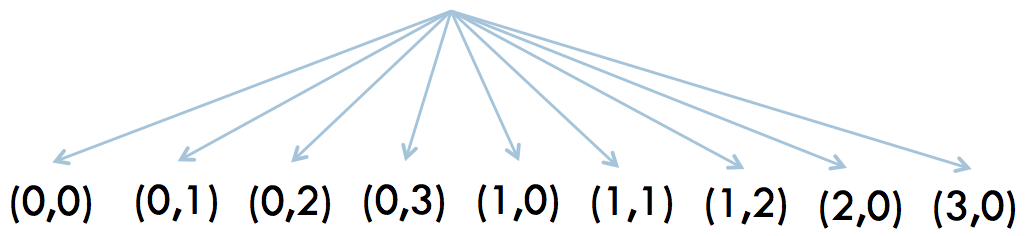 max
The one that minimizes the maximum remaining candidates

Max (codemaker response): assume we get the response with the largest remaining candidate set

Min (our guess): pick the one that, worst case, results in the smallest candidate set
How do we calculate this?
Key heuristic
all codes not yet guessed
…
guess
guess
guess
min
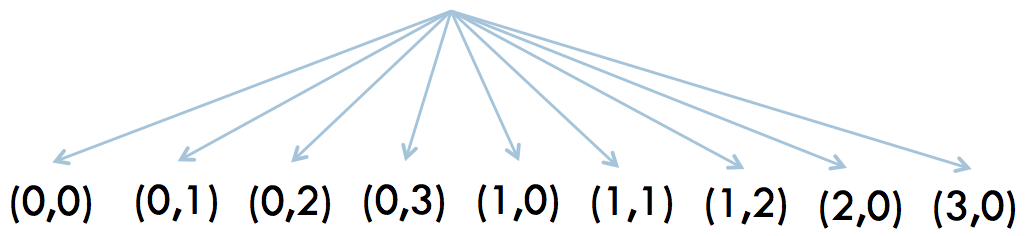 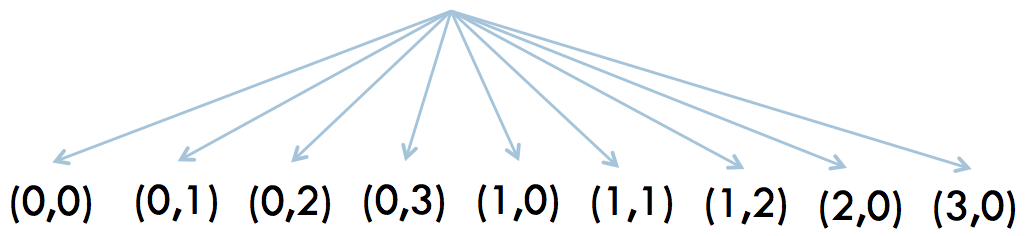 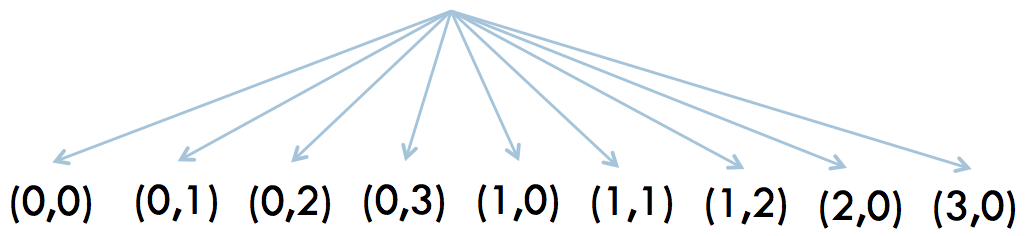 max
The one that minimizes the maximum remaining candidates
For all codes not yet guessed:
	Consider all possible responses:
		Calculate the size of the remaining
		candidates if we guessed that code 
		and got that response
select code with smallest max
select response with largest remaining for that code
min
max
Game tree
We can precompute the entire tree of possibilities

Expensive upfront to compute

Playing becomes fast
Game tree
[Red, Red, Green]
(“best” first guess)
codemaker response
(0,1)
(0,3)
(1,0)
(0,0)
(0,2)
(1,1)
(1,2)
(2,0)
(3,0)
candidates remaining
6
1
1
4
3
0
4
2
6
Game tree
[Red, Red, Green]
(“best” first guess)
codemaker response
(0,1)
(0,3)
(1,0)
(0,0)
(0,2)
(1,1)
(1,2)
(2,0)
(3,0)
candidates remaining
6
1
1
4
3
0
4
2
6
Recurse!
Game tree
(26 guesses
 1 candidate answer)
Parent: [Red, Red, Green]
(0,0)
[Blue, Blue, Blue]
Game tree
(26 guesses
 1 candidate answer)
Parent: [Red, Red, Green]
(0,0)
[Blue, Blue, Blue]
codemaker response
(0,1)
(0,3)
(1,0)
(0,0)
(0,2)
(1,1)
(1,2)
(2,0)
(3,0)
0
1
0
0
0
0
0
0
0
candidates remaining
What now?
Game tree
(26 guesses
 1 candidate answer)
Parent: [Red, Red, Green]
(0,0)
[Blue, Blue, Blue]
codemaker response
(0,1)
(0,3)
(1,0)
(0,0)
(0,2)
(1,1)
(1,2)
(2,0)
(3,0)
0
1
0
0
0
0
0
0
0
candidates remaining
Lose
Lose
Lose
Lose
Lose
Lose
Lose
Lose
Win
Use lose to indicate we don’t have any options left (this shouldn’t happen if we use a reasonable strategy)
Game tree
[Red, Red, Green]
(“best” first guess)
codemaker response
(0,1)
(0,3)
(1,0)
(0,0)
(0,2)
(1,1)
(1,2)
(2,0)
(3,0)
candidates remaining
6
1
1
4
3
0
4
2
6
Game tree
(26 guesses
 4 candidate answers)
Parent: [Red, Red, Green]
(0,1)
[Green, Blue, Blue]
Game tree
(26 guesses
 4 candidate answers)
Parent: [Red, Red, Green]
(0,1)
[Green, Blue, Blue]
(0,1)
(0,3)
(1,0)
(0,0)
(0,2)
(1,1)
(1,2)
(2,0)
(3,0)
1
1
0
0
0
0
1
1
0
candidates remaining
What now?
Game tree
(26 guesses
 4 candidate answers)
Parent: [Red, Red, Green]
(0,1)
[Green, Blue, Blue]
(0,1)
(0,3)
(1,0)
(0,0)
(0,2)
(1,1)
(1,2)
(2,0)
(3,0)
1
1
0
0
0
0
1
1
0
candidates remaining
Lose
Lose
Lose
Lose
Lose
Win
?
Game tree
(26 guesses
 4 candidate answers)
Parent: [Red, Red, Green]
(0,1)
[Green, Blue, Blue]
(0,1)
(0,3)
(1,0)
(0,0)
(0,2)
(1,1)
(1,2)
(2,0)
(3,0)
1
1
0
0
0
0
1
1
0
candidates remaining
Lose
Lose
Lose
Lose
Lose
Win
Recurse
Building the game tree
If 0 options then Lose

If 1 option and the response was (num_pegs, 0) then Win

Otherwise, build another Tree:
Guess = one that minimizes the maximum remaining candidates over all responses
Break ties by 1) those that are still valid codes and 2) found first in candidate (valid) list
Recurse on responses
Representing the game tree
[Red, Red, Green]
codemaker response
(0,1)
(0,3)
(1,0)
(0,0)
(0,2)
(1,1)
(1,2)
(2,0)
(3,0)
How do we store this tree?
Representing the game tree
[Red, Red, Green]
codemaker response
(0,1)
(0,3)
(1,0)
(0,0)
(0,2)
(1,1)
(1,2)
(2,0)
(3,0)
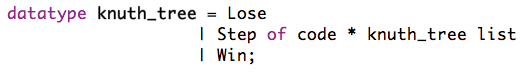 Representing the game tree
[Red, Red, Green]
code
knuth_tree list
(0,1)
(0,3)
(1,0)
(0,0)
(0,2)
(1,1)
(1,2)
(2,0)
(3,0)
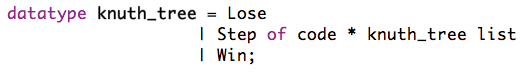 Representing the game tree
[Red, Red, Green]
code
knuth_tree list
(0,1)
(0,3)
(1,0)
(0,0)
(0,2)
(1,1)
(1,2)
(2,0)
(3,0)
The responses aren’t explicitly stored in the tree

There is an implicit ordering to the subtrees that correspond to these
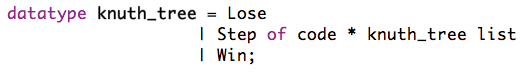 Representing the game tree
[Blue, Blue, Blue]
codemaker response
(0,1)
(0,3)
(1,0)
(0,0)
(0,2)
(1,1)
(1,2)
(2,0)
(3,0)
0
1
0
0
0
0
0
0
0
candidates remaining
Lose
Lose
Lose
Lose
Lose
Lose
Lose
Lose
Win
Write some SML to create this tree.
Representing the game tree
[Blue, Blue, Blue]
codemaker response
(0,1)
(0,3)
(1,0)
(0,0)
(0,2)
(1,1)
(1,2)
(2,0)
(3,0)
0
1
0
0
0
0
0
0
0
candidates remaining
Lose
Lose
Lose
Lose
Lose
Lose
Lose
Lose
Win
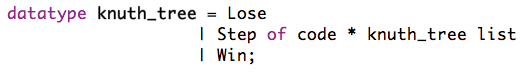 Write some SML to create this tree.
Representing the game tree
[Blue, Blue, Blue]
codemaker response
(0,1)
(0,3)
(1,0)
(0,0)
(0,2)
(1,1)
(1,2)
(2,0)
(3,0)
0
1
0
0
0
0
0
0
0
candidates remaining
Lose
Lose
Lose
Lose
Lose
Lose
Lose
Lose
Win
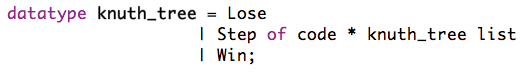 Step ([Blue, Blue, Blue], [Lose, Lose, Lose, Lose, Lose, Lose, Lose, Lose, Win]);
A simple example
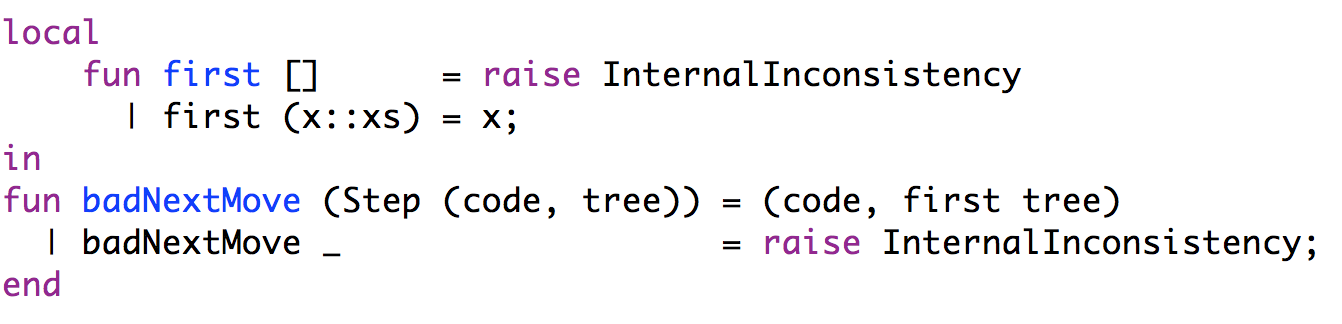 What is the type signature of this function?

What does it do?
A simple example
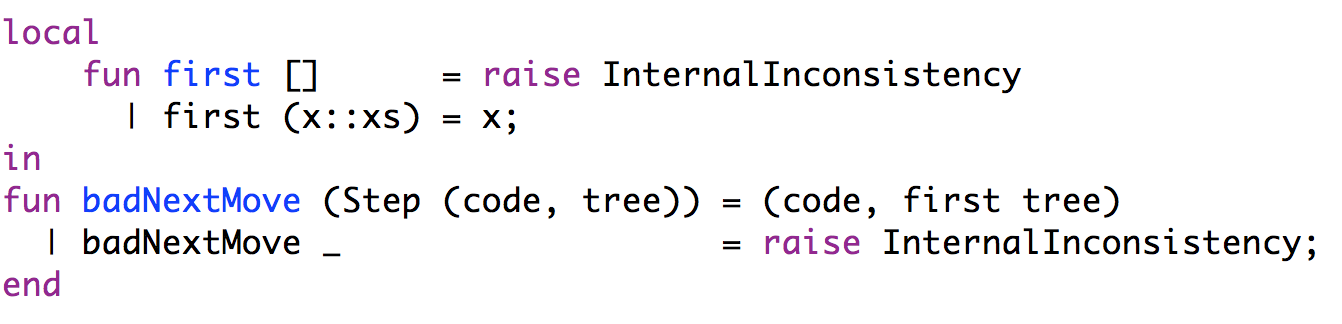 knuth_tree -> (code * knuth_tree)

Returns the next code and then always chooses the first element in the knuth tree (i.e. associated with response (0,0))
Midterm
SML
datatypes (with non-zero constructors, recursive datatypes)
 mutual recursion
handling exceptions

Binary numbers
signed representation
adding
shifting

Parsing: EBNF grammars

Circuits
general ideas (building circuits, truth tables, etc.)
minterm expansion
specific circuits (decoders, multiplexers)
Midterm
Encryption
encryption/decryption
modular arithmetic

Resources:
We will provide you with the graphical pictures for the gates.
Like the previous midterms, you may bring one single-sided, 8.5" x 11" piece of paper with notes.
Course registration